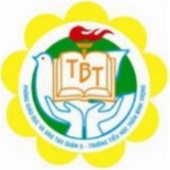 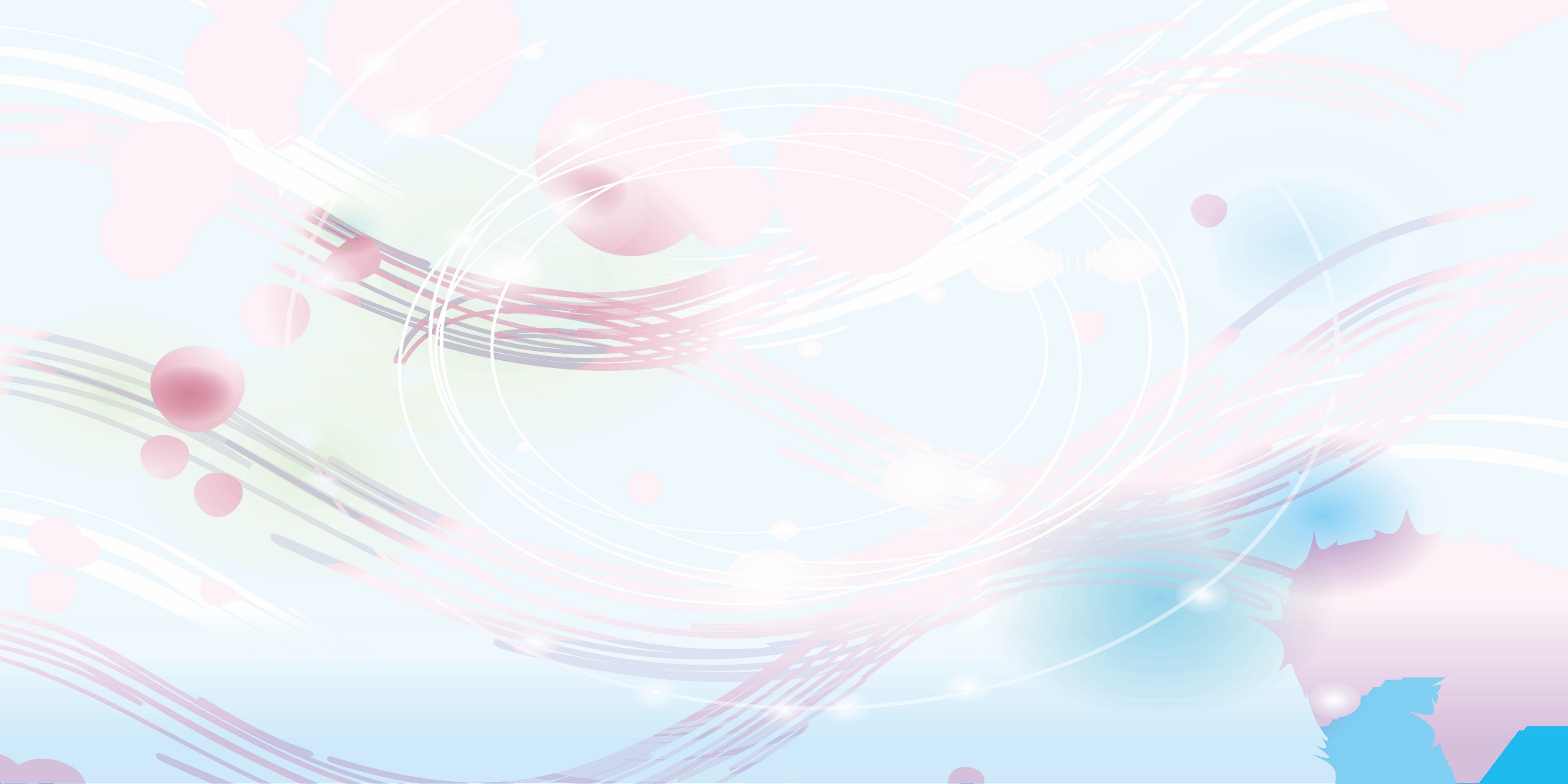 TRƯỜNG TIỂU HỌC TRẦN BÌNH TRỌNG
MÔN: TIẾNG VIỆT- TUẦN 5
BÀI: R - r - tr
Giáo viên: Nguyễn Thị Thanh Thảo
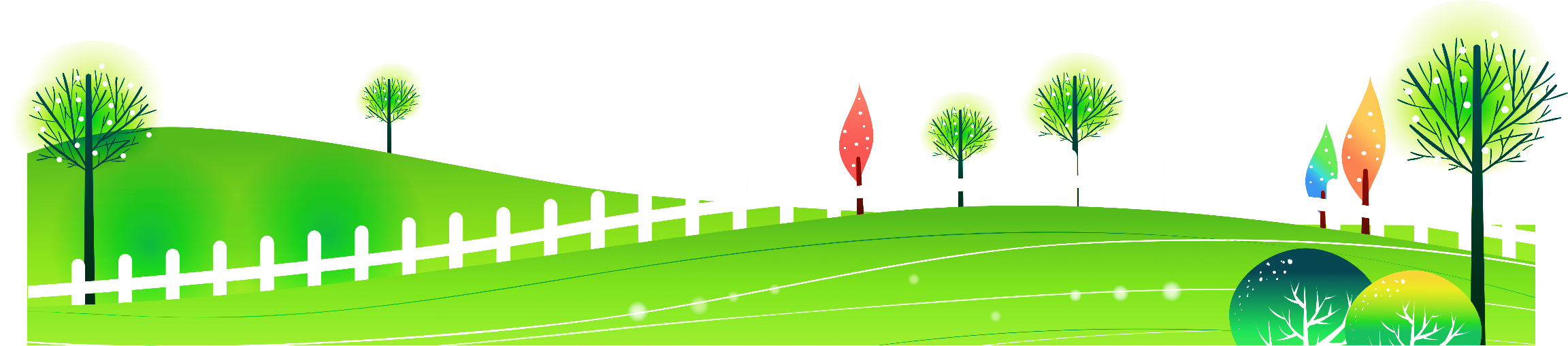 tr
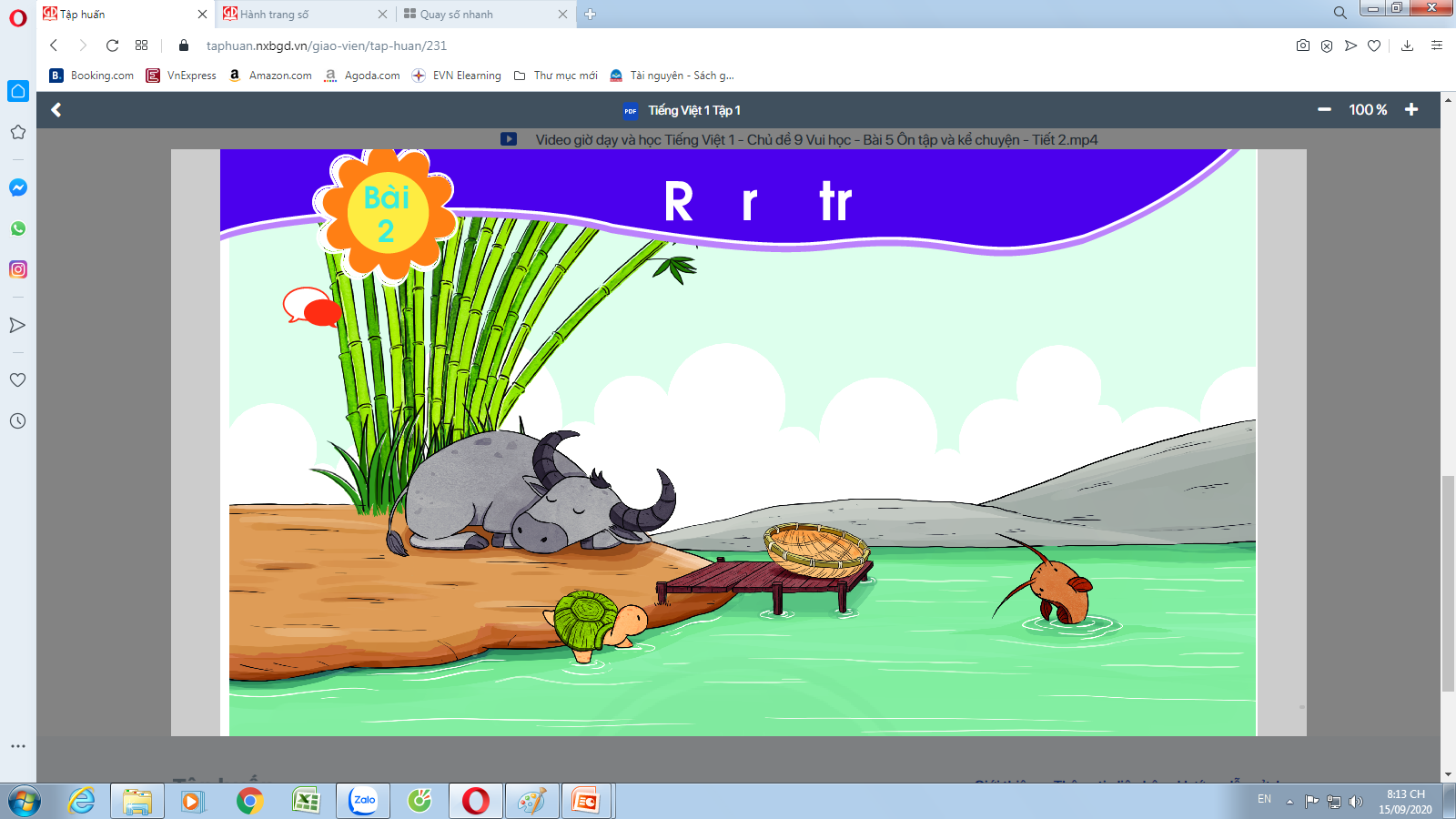 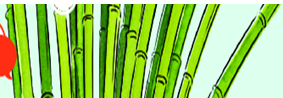 buïi tre
con traâu
tr
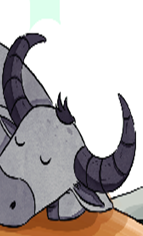 caùi roå
r
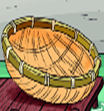 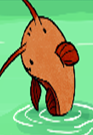 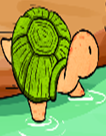 caù treâ
tr
r
con ruøa
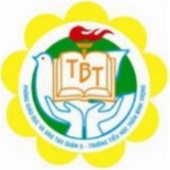 R
tr
r
r
tr
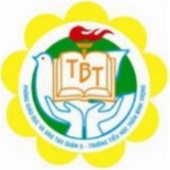 r
oâ
tr
e
roå
tre
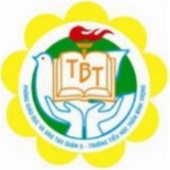 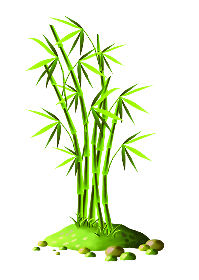 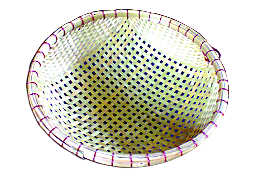 roå
tre
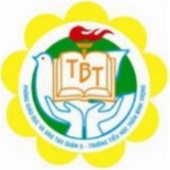 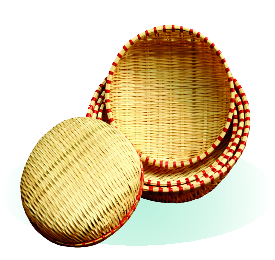 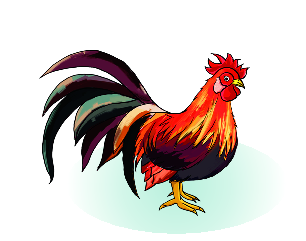 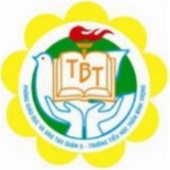 gaø tre
raù
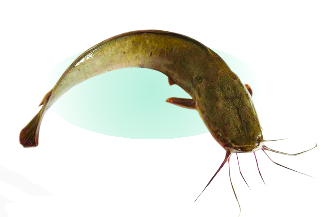 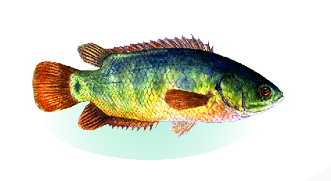 caù treâ
caù roâ
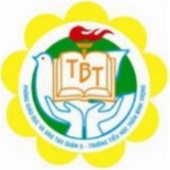 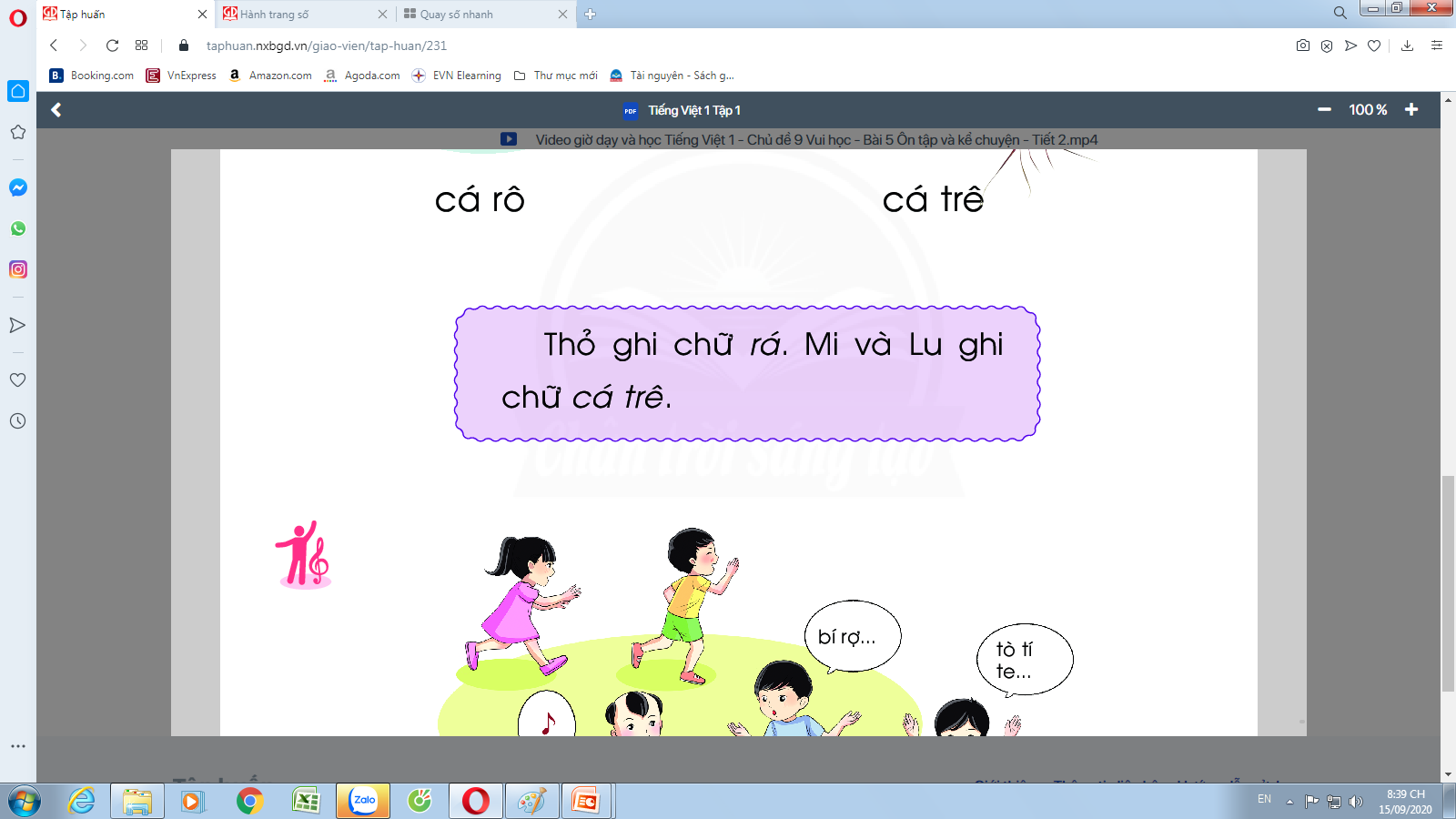 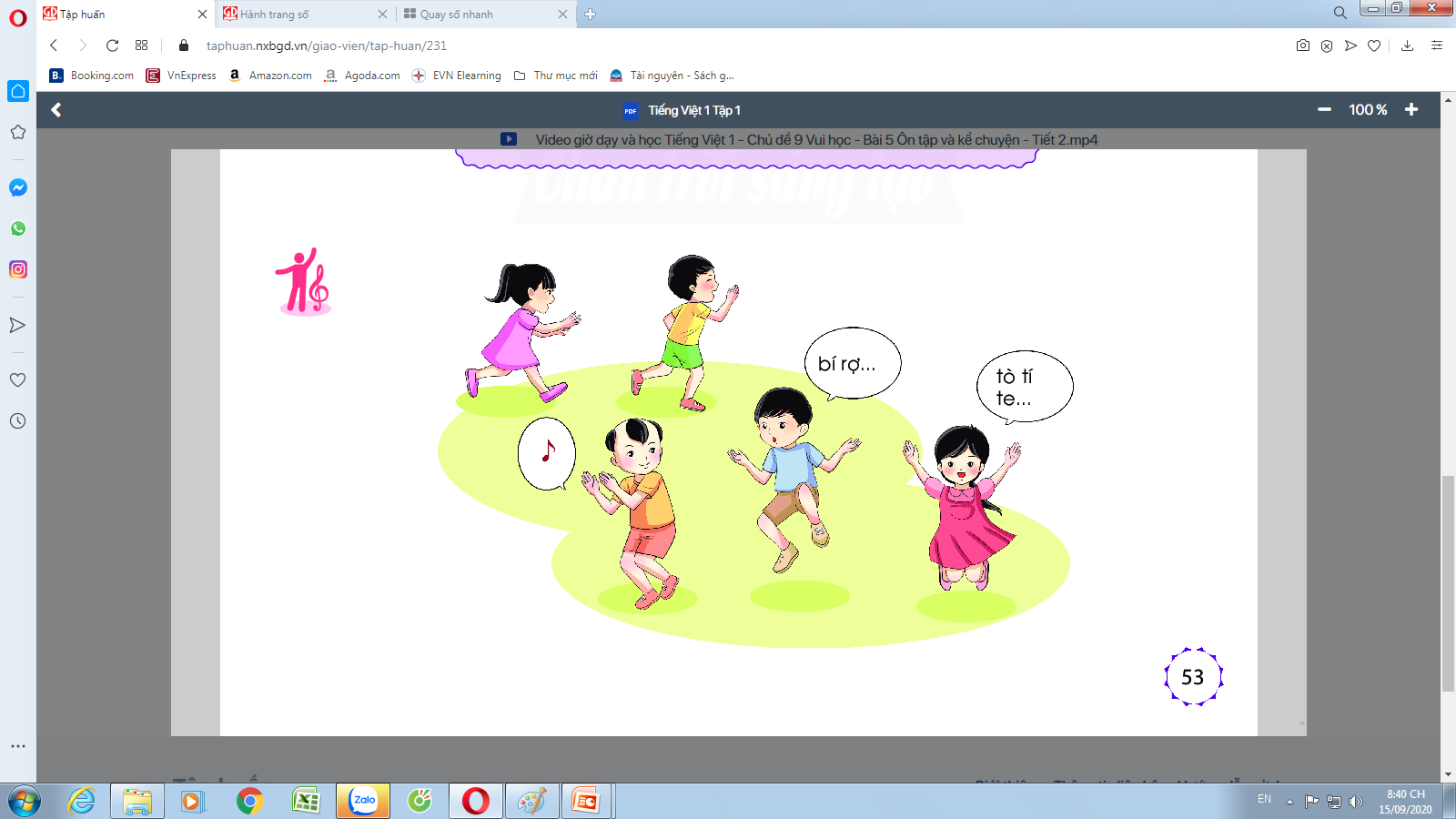 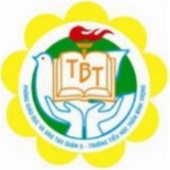